KURUMSAL AKREDİTASYON PROGRAMININ TEMEL BİLEŞENLERİ VE MEVZUAT UYGULAMASI
Ayhan KOÇER

14 Şubat 2022
İçerik
YÖKAK tarafından yürütülen kurumsal dış değerlendirme süreçleri ve temel dokümanlar
Kurumsal Akreditasyon Programı nedir?
Kurumsal Akreditasyon Programının basamakları
Ölçütler ve değerlendirme yöntemi
Mevzuat uygulaması
YÖKAK Değerlendirme Türleri
Ara Değerlendirme
Zorunlu
KAP kapsamında gelişimin değerlendirilmesi
Kurumsal Düzeyde
KAR kapsamında iyileşme alanları
Ara değerlendirme raporu
Kurumsal Dış Değerlendirme Programı
Zorunlu (ilk mezun vermeyi izleyen 5. yıl içinde)
Akran Değerlendirme
Kurumsal düzeyde
Tüm ölçütler ve alt ölçütler
Kurumsal Geri Bildirim Raporu(KGBR)
KDDP
Kurumsal Akreditasyon Programı
Zorunlu (KDDP üzerinden en fazla 5 yıl geçtikten sonra)
Akran Değerlendirme ve Karar
Kurumsal Düzeyde
Tüm ölçütler ve alt ölçütler
Kurumsal Akreditasyon Raporu
İzleme Programı
Zorunlu (KDDP’yi izleyen en erken ikinci yılda)
Akran Değerlendirme
KGBR’de yer alan güçlü ve gelişmeye açık yönler
İzleme Raporu
İZLEME
KAP
ARA DEĞERLENDİRME
Değerlendirme Süreçlerinde Kullanılan Temel Dokümanlar
Kurumsal Dış Değerlendirme, Akreditasyon ve İzleme Programları Kılavuzu
06
02
Kurum İç Değerlendirme Raporu Hazırlama Kılavuzu
Bilgi Portalı
03
05
01
KGBR, KAR, İzleme Raporları, Ara Değerlendirme Raporları
Kurumsal Dış Değerlendirme ve Akreditasyon Ölçütler
04
Kurum İç Değerlendirme Raporları
Kurumsal Akreditasyon Programı
Kurumsal Akreditasyon Programı, Yükseköğretim Kalite Kurulu tarafından gerçekleştirilen, bağımsız bir değerlendirme takımı tarafından eğitim ve öğretim, araştırma ve geliştirme, toplumsal katkı ile idari hizmet süreçlerindeki “planlama, uygulama, izleme ve iyileştirme (PUKÖ)” döngüsünün olgunluk düzeyi temel alınarak ölçütlerle buluşma düzeyinin nitel ve nicel olarak değerlendirildiği ve Yükseköğretim Kalite Kurulu tarafından verilen kuruma ait akreditasyon kararının ve raporun kamuoyu ile paylaşıldığı bir değerlendirme sürecidir.
M
KAP
02
03
KAP sözleşmesinin imzalanması
KİDR’lerin hazırlanması
.
Değerlendirici eğitimleri ve değerlendirme takımlarının oluşturulması
04
01
KAP’a girecek kurumların belirlenmesi
Sürecin Basamakları
Karar
Karma ziyaret
05
08
KAP
Tutarlılık çalışmaları ve takım başkanı görüşmeleri
Kurumsal Akreditasyon Raporunun hazırlanması
07
06
Kurumsal Dış Değerlendirme ve Akreditasyon Ölçütleri (s3)
Program Tasarımı, Değerlendirimesi ve Güncellenmesi
Programların Yürütülmesi
Öğrenme Kaynakları ve Akademik Destek Hizmetleri
Öğretim Kadrosu
Liderlik ve Kalite
Misyon ve Stratejik Amaçlar
Yönetim Sistemleri
Paydaş Katılımı
Uluslararasılaşma
Araştırma ve 
Geliştirme
Eğitim ve 
Öğretim
Liderlik, Yönetim 
ve Kalite
Toplumsal Katkı
Araştırma Süreçlerinin Yönetimi ve Araştırma Kaynakları
Araştırma Yetkinliği, İş Birlikleri ve Destekler
Araştırma Performansı
Toplumsal Katkı Süreçlerinin Yönetimi ve Toplumsal Katkı Kaynakları
Toplumsal Katkı Performansı
4 ana başlık, 14 ölçüt ve 46 alt ölçüt
Liderlik, Yönetim ve Kalite
300 Puan
u
w
Z
d
Ölçüt A.2.
Ölçüt A.1.
Ölçüt A.3.
Ölçüt A.4.
Misyon ve Stratejik Amaçlar
Yönetim Sistemleri
Liderlik ve Kalite
Paydaş Katılımı
60 puan
60 puan
60 puan
60 puan
Ölçüt A.5.
Uluslararasılaşma
60 puan
8
Eğitim ve Öğretim
400 Puan
d
w
u
Z
Ölçüt B.1.
Ölçüt B.2.
Ölçüt B.3.
Ölçüt B.4.
Program Tasarımı, Değerlendirmesi ve Güncellenmesi
Programların Yürütülmesi (Öğrenci Merkezli Öğrenme Öğretme ve Değerlendirme)
Öğrenme Kaynakları ve Akademik Destek Hizmetleri
Öğretim Kadrosu
140 Puan
80 Puan
80 Puan
100 Puan
9
Araştırma ve Geliştirme
200 Puan
d
w
u
Z
Ölçüt C.1.
Ölçüt C.2.
Ölçüt C.3.
Araştırma Süreçlerinin Yönetimi ve Araştırma Kaynakları
Araştırma Yetkinlikliği, İşbirlikler ve Destekler
Araştırma Performansı
Etiam dignissim dolor sit amet dictum
50 Puan
50 Puan
100 Puan
10
Toplumsal Katkı
100 Puan
w
d
u
Z
Ölçüt D.1.
Ölçüt D.2.
Toplumsal Katkı Süreçlerinin Yönetimi ve Toplumsal Katkı Kaynakları
Toplumsal Katkı Performansı
Etiam dignissim dolor sit amet dictum
40 Puan
60 Puan
11
Dereceli Değerlendirme Anahtarı (Rubrik) 
Alt Ölçütlerin Olgunluk Seviyesi
Her bir olgunluk seviyesi için KİDR’de mutlaka olması gereken açıklamalar şunlardır;
5.seviye için; uygulamanın sürdürülebilirliğinin nasıl güvence altına alındığı ispatlanmalıdır. Örnek olma durumu için ise hangi ortamlarda, hangi üniversitelerle paylaşım yapıldığı sunulmalıdır.
4.seviye için; sonuçların analiz edildiği ve iyileştirmeler sırasında bu analizlerin dikkate alındığına ilişkin kanıtlar sunulmalıdır. Bu seviyede olmak için ölçüt kapsamındaki uygulamaların iyileştirilmiş olması gerekir. Bu nedenle raporda mutlaka gerçekleşen iyileştirmeler anlatılmalıdır.
3.seviye için; uygulamaların bütün birimleri kapsadığı ve  kalite güvence sisteminin bir parçası olduğu kanıtlanmalı ve bu kapsamda yapılanlar anlatılmalıdır.
2.seviye için;  Ölçüt kapsamındaki gelecek planlardan bahsedilmelidir.
1. seviye
Her bir olgunluk seviyesi bir basamaktır ve bir önceki seviye tamamlandıktan sonra bir sonraki seviyeye geçilebilir. 
Örneğin; planlama olmayan bir uygulamada 4. seviyede olmak mümkün değildir.
KAP Karma Ziyaret Programı
Ön ziyaret
(Uzaktan)
Saha Ziyareti
(Uzaktan)
Saha Ziyaret 
(Yüzyüze)
Kurumsal Dış Değerlendirme Programı ve İzleme Programı
Yükseköğretim kurumları ilk mezun verdikleri eğitim ve öğretim yılını izleyen en geç beşinci yıl içerisinde kurumsal dış değerlendirme programı kapsamında değerlendirilir.
s
Kurumsal dış değerlendirme programı kapsamında değerlendirilen yükseköğretim kurumları, değerlendirme yılını izleyen en erken ikinci yıl Kurul tarafından izleme programına dahil edilir.
B
Kurumsal Akreditasyon Programı
Kurumsal dış değerlendirme programı kapsamında değerlendirmesi gerçekleştirilen yükseköğretim kurumları bu değerlendirmeyi izleyen en geç beşinci yıl Kurul tarafından yürütülen Kurumsal Akreditasyon Programına başvuru yaparlar.
s
İzleme programı kapsamında değerlendirmesi gerçekleştirilmeyen yükseköğretim kurumları kurumsal akreditasyon programına başvuramaz.
B
Kurumsal dış değerlendirme programı kapsamında değerlendirilen yükseköğretim kurumlarından, değerlendirmeyi izleyen beş yıl içerisinde kurumsal akreditasyon programına başvuru yapmayanlar Kurul tarafından doğrudan kurumsal akreditasyon programına dahil edilir.
T
500 Puan altı
650-1000 Puan
500-649 Puan
Tam Akreditasyon 
5 yıl
Koşullu Akreditasyon
2 Yıl
RET
2 Yıl geçmeden yeniden başvuru yapamaz
Diğer Hükümler
Kurumsal akreditasyon programı kapsamında akreditasyonun reddi kararı verilen yükseköğretim kurumları bu kararı izleyen en erken iki yıl sonra tekrar kurumsal akreditasyon programına başvuru yapar.
s
Kurumsal akreditasyon programı kapsamında değerlendirmesi gerçekleştirilen kurumlar kurumsal dış değerlendirme programından muaf olurlar.
s
Kurumsal akreditasyon programı kapsamında iki yıl süreyle koşullu akreditasyon alan yükseköğretim kurumlarına bu iki yılın sonunda ara değerlendirme gerçekleştirilir. Ara değerlendirme neticesinde kurumsal akreditasyon raporunda yer alan gelişmeye açık yanları iyileştiren kurumlara tam akreditasyon kararı verilir. Aksi durumda akreditasyonun reddi kararı verilir. Beş yıl süreyle tam akreditasyon alan yükseköğretim kurumlarına akreditasyonu izleyen en erken ikinci yılda ara değerlendirme gerçekleştirilir. Ara değerlendirme neticesinde tam akreditasyon koşullarını sürdüremeyen yükseköğretim kurumları için akreditasyonun reddi kararı verilir.
s
Geçici Madde
Kurumsal dış değerlendirme programı kapsamında değerlendirilen yükseköğretim kurumlarına ilişkin kurumsal akreditasyon uygulaması

Bu maddenin yürürlüğe girdiği tarihten önce kurumsal dış değerlendirme programı kapsamında değerlendirilen yükseköğretim kurumlarının kurumsal akreditasyon programı kapsamına alınmalarına ilişkin 21 inci maddenin altıncı ve yedinci fıkralarında belirtilen süreler 1/1/2022 tarihinden itibaren başlar.
s
UYGULAMA
11/11/2021 tarihinden önce Kurumsal Dış Değerlendirme Programı kapsamında değerlendirilen yükseköğretim kurumlarının tamamı 2027 yılına kadar Kurumsal Akreditasyon Programı kapsamına alınacaktır.
2017 yılında Kurumsal Dış Değerlendirme Programı kapsamına alınan bir yükseköğretim kurumu 2022 yılında zorunlu olarak Kurumsal Akreditasyon Programına dahil edilmeyecektir. Ancak 2022-2027 yılları arasında değerlendirilecek kurum sayıları için dengeli bir dağılım Kurul tarafından planlanmaktadır. Bu nedenle 2022 yılı itibarıyla KAP’a girecek gönüllü kurum sayısının yeterli olmaması durumunda Kurul tarafından SEÇİM YAPILACAKTIR.
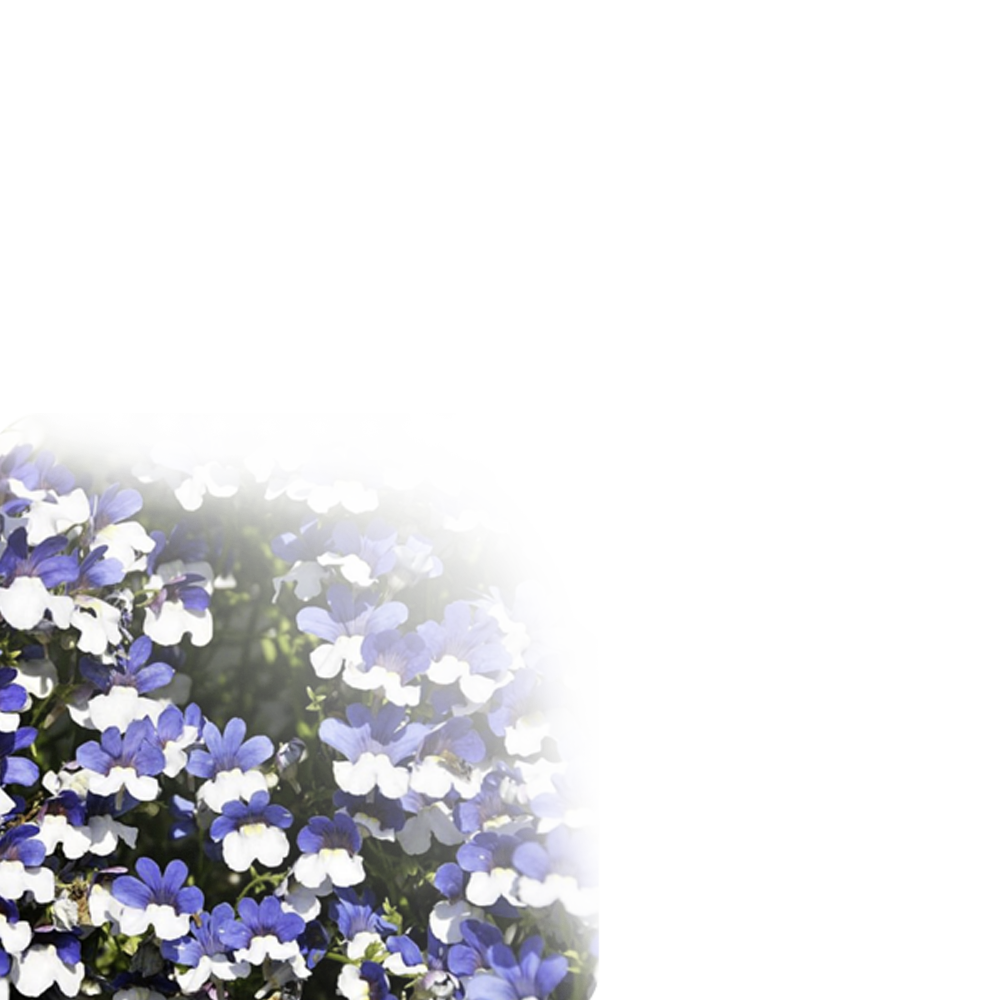 Teşekkürlerayhankocer@yokak.gov.tr
Yükseköğretim Kalite Kurulu Başkanlığı
 06800 Bilkent Ankara-Türkiyeyokak@yokak.gov.tr
0 (312) 298 78 83